Serverless: Beyond the Cloud
Ali Kanso, Alaa Youssef
Presented by: Ali Kanso, PhD
Senior Cloud SW Engineer
IBM Research
T.j. Waston, NY
USA
Can we Execute Everything in the Cloud?
Sadly, no!
Even in a serverless world, servers exist
Cloud computers are still computers
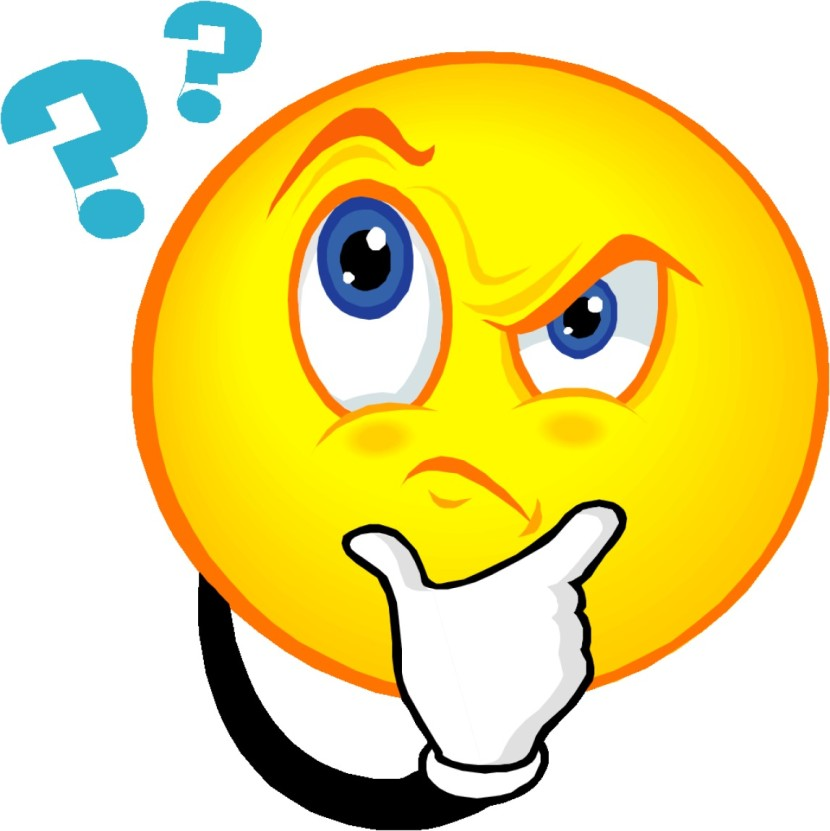 The “Unfrequented” SW
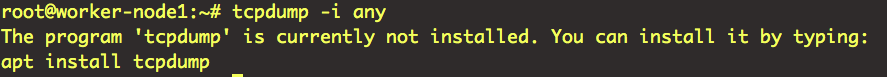 Installation hassle
Probably will sit idle for weeks
May install unwelcomed dependencies (compromised packages)
Will occupy disk space (maybe CPU, Mem, …)
Removal hassle, (may leave residues)
How About a Different Approach
The Serverless Shell
start
Request received
SW installed?
Execute command
yes
Container image exists
No
Perform traditional deployment
Run in Isolation: secure
Resource Bounded
Automatic upgrades
Cross Platform
Easy to install
Easy to cleanup
Container still running?
Pass command to container
yes
Search registry for existing images of the needed program and run container with received cmd args
Cleanup (when needed)
end
The Serverless Shell Architecture
Users
Commands to images mapping
Docker containers
Docker containers
Image-registry (local or remote)
Serverless Shell
Docker-engine
Linux Operating System
Time Analysis
Execution time
Command executed
Image loaded
Command received
time
Container instantiated
Command processed
Setup time
Are We Consuming More or Less Resources?
Resource Saving
Major loss region
ε
0
ε = (MTBC – (MTTS + MTTE))
MTBC: Mean Time Between Calls
MTTS: Mean Time To Setup
MTTE: Mean Time To Execute
How Can Optimize? Caching!
Conclusion
Serverless does not have to be just a Cloud technology

It can be a mindset, that we can apply on any device or platform
Questions?
Are we done installing SW??
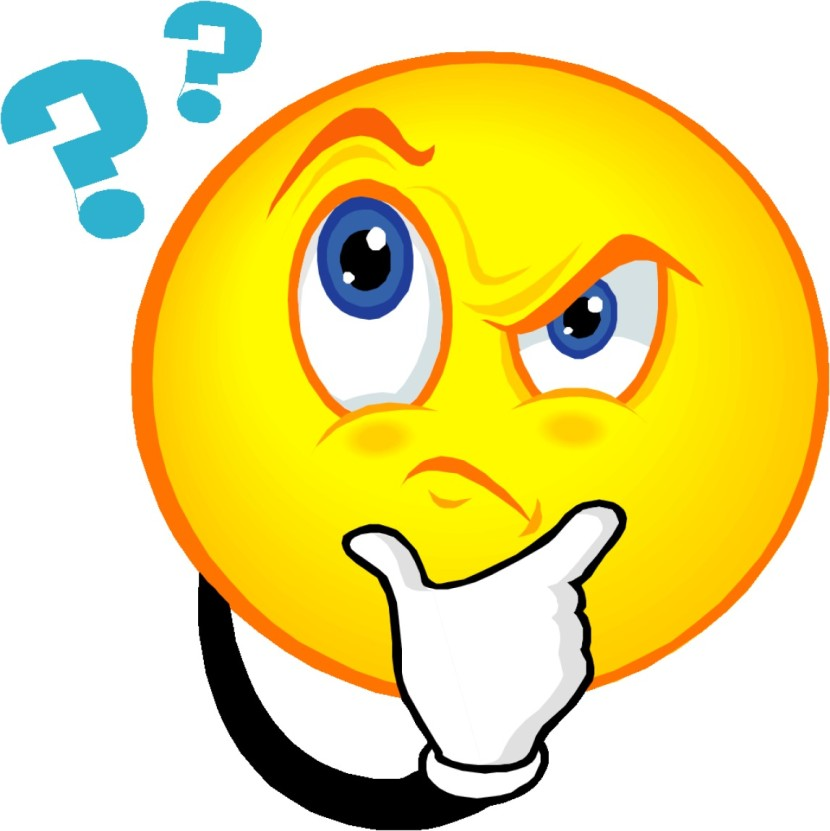